‘The High North’
A Geographical-Political Concept, with Emphasis on Marine Resources Management
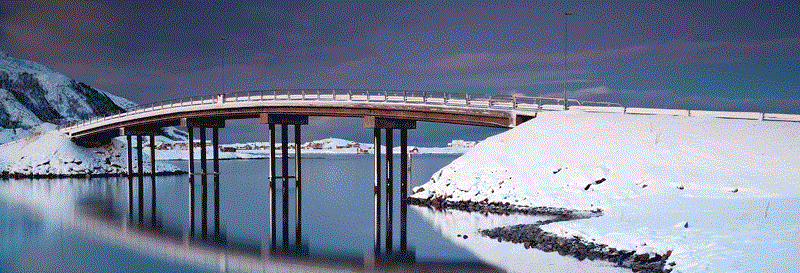 Odd Gunnar Skagestad
Deputy Director General
Bergen,  28 January 2013
Sustainable Development
Two Aspects - Twin Concepts:
Environment Conservation
Resource Management

Management policies:
Sustainable Use – based on:
Best available Scientific Advice
Ecosystem Approach
International Cooperation
Legal Instruments and Cooperation Agreements:
Bilateral
Regional
Global
Globally:  Broad Framework Agreements:
1982 UN Law of the Sea Convention
1995 UN Fish Stocks Agreement
‘The High North’
The ‘Official’ English Synonym for ‘Nordområdene’

A uniquely Norwegian Concept

A Political Concept:
No Precise Geographical Definition

Elastic & Dynamic
From 2002 -
The Epoch of the ‘New High North Policy’:

Increased Public Attention

Ownership

A Surge of High North-related Activities

A Series of Policy Documents
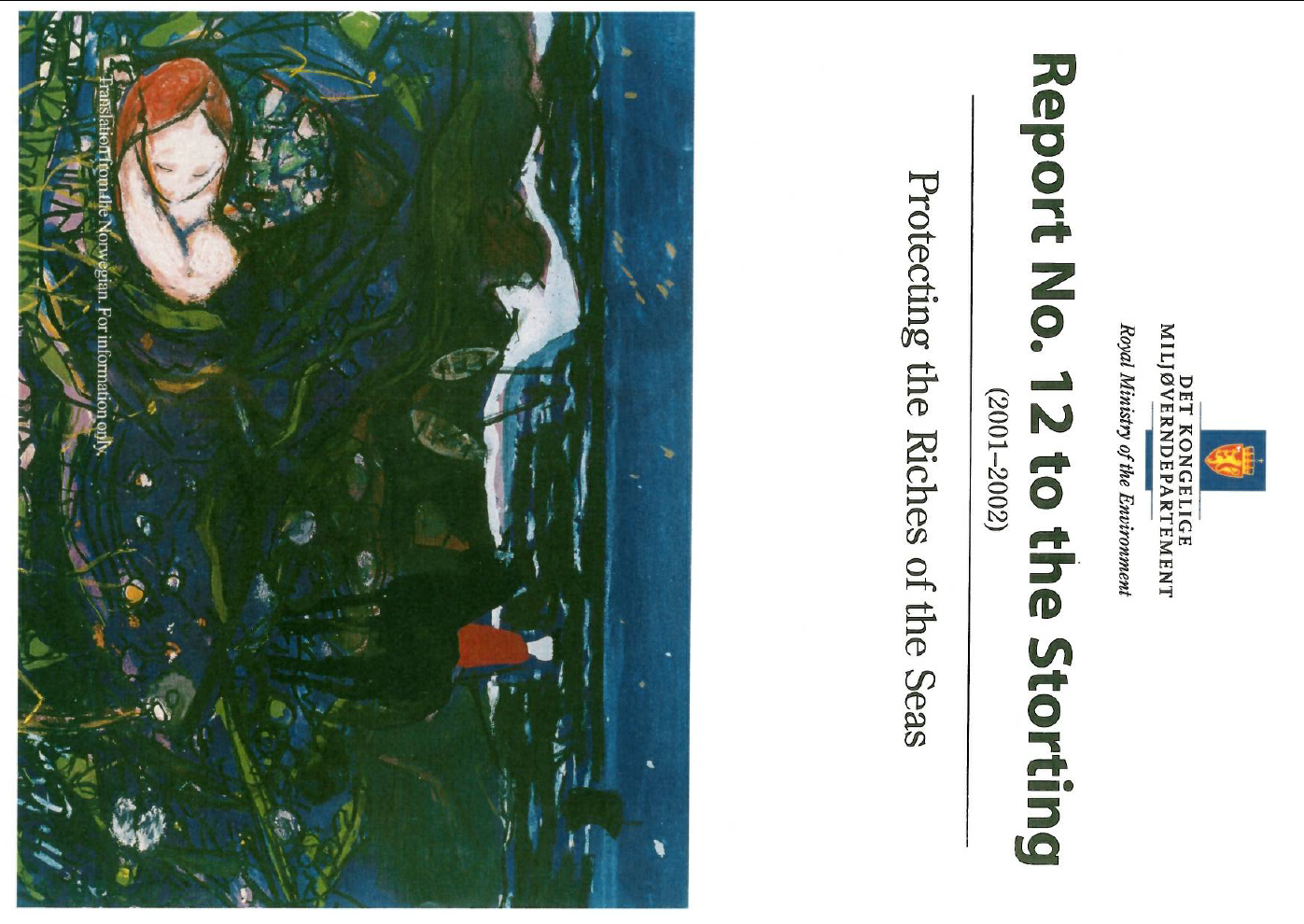 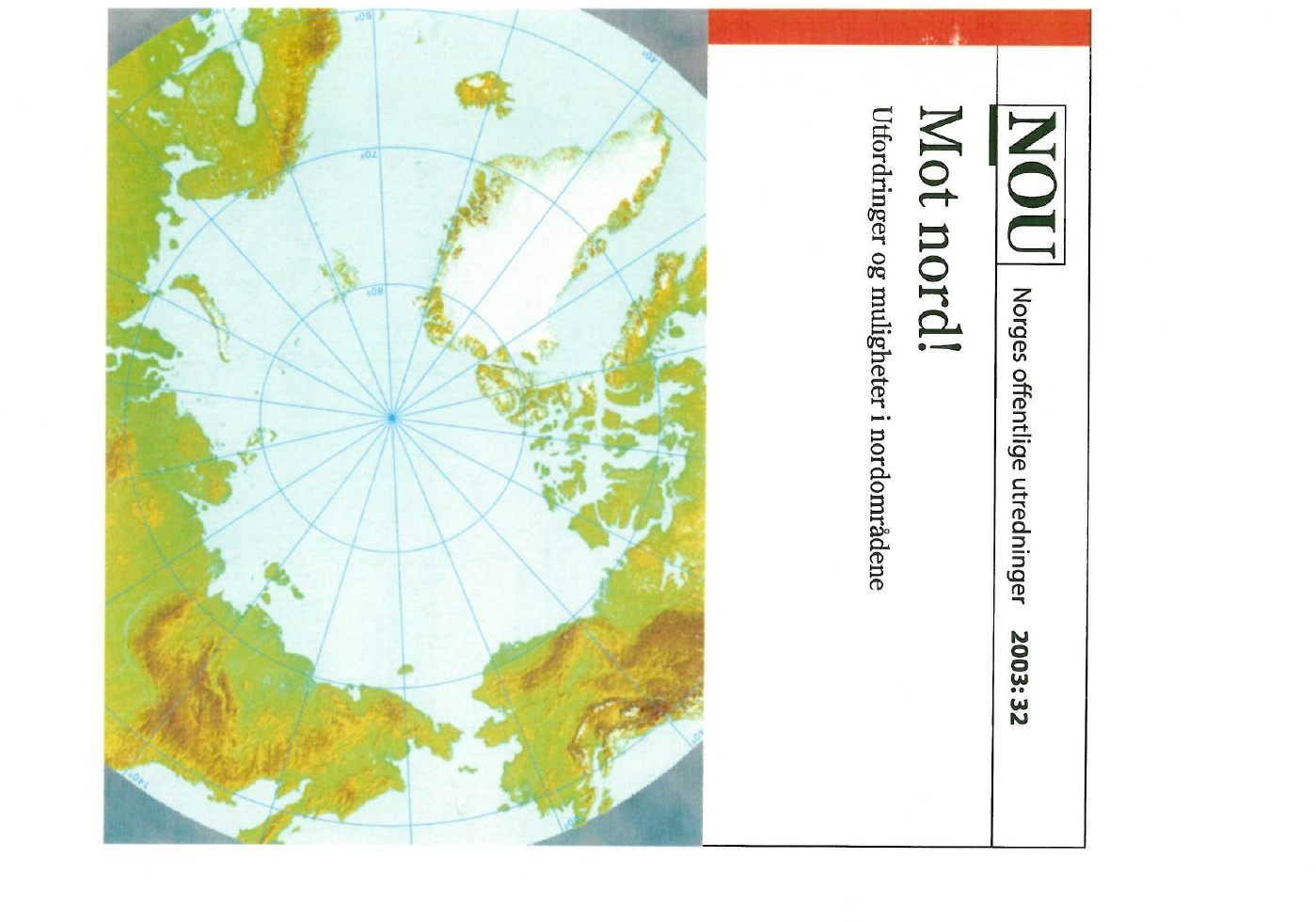 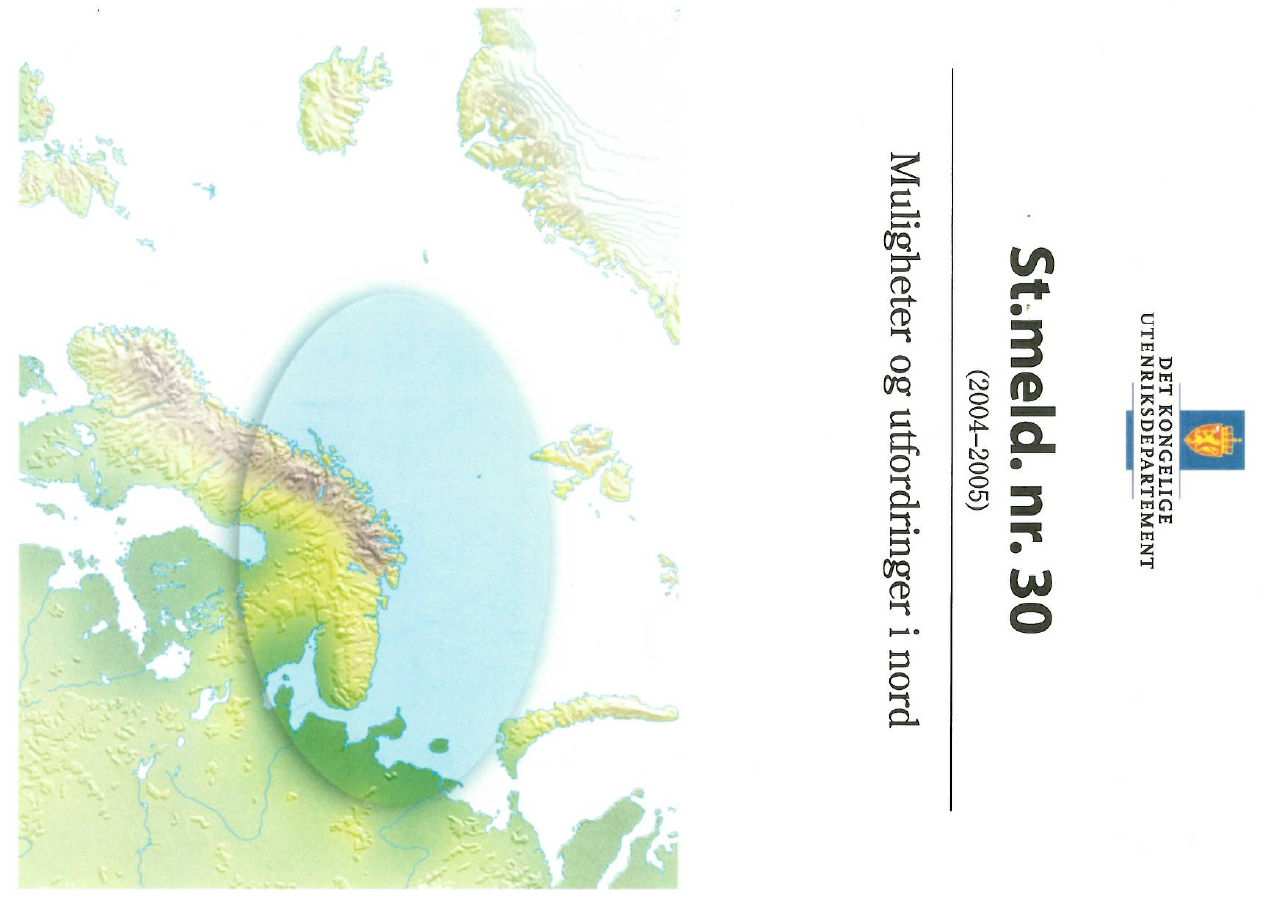 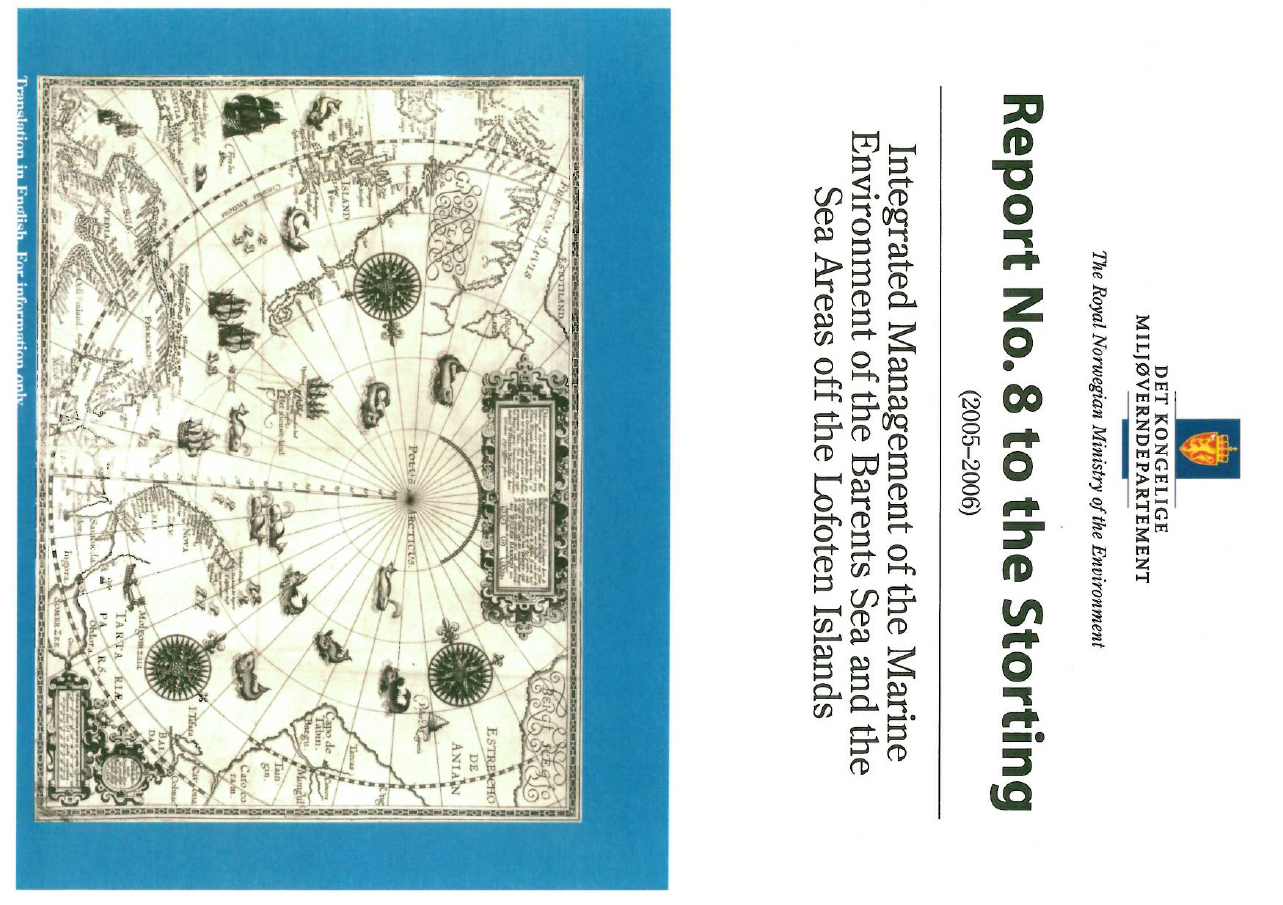 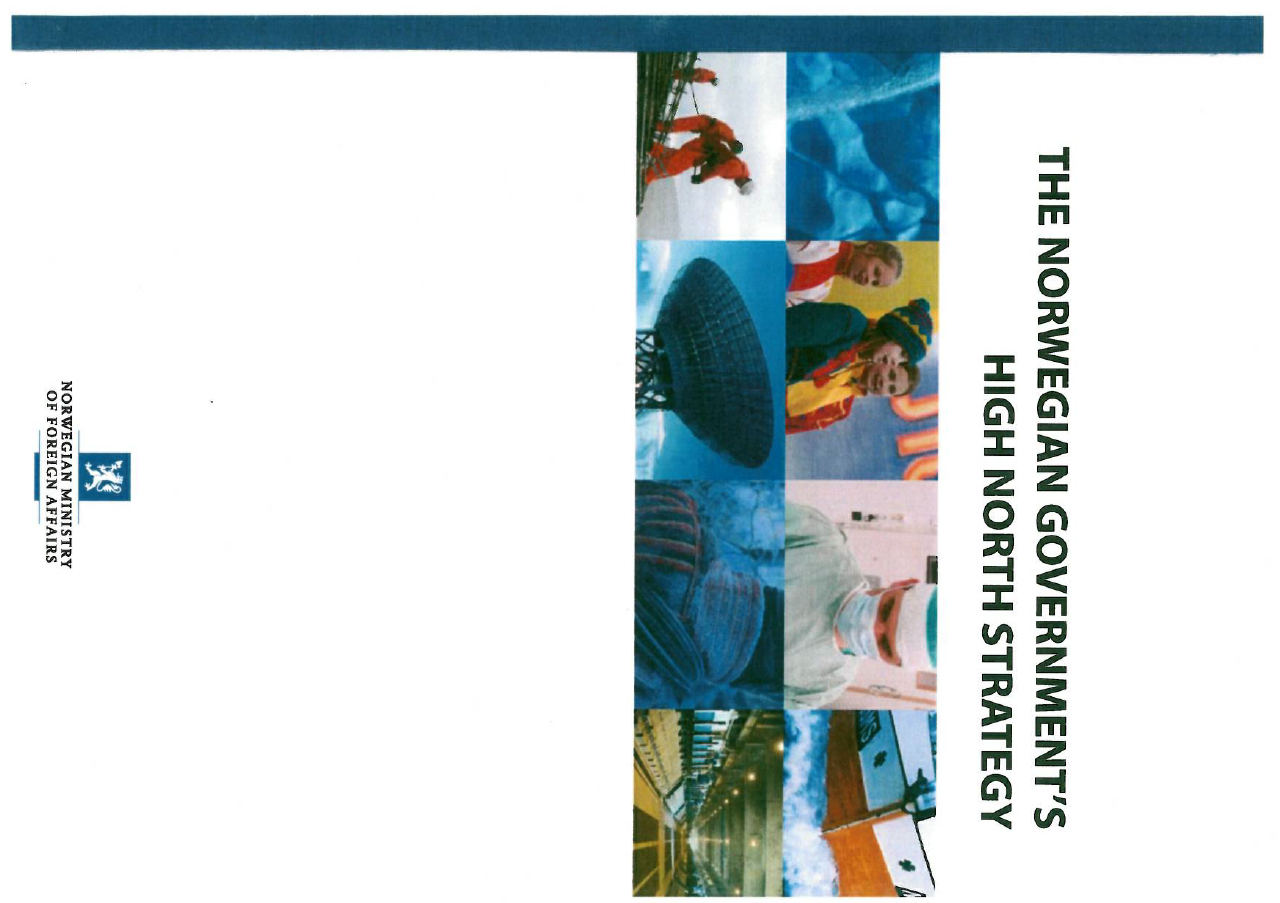 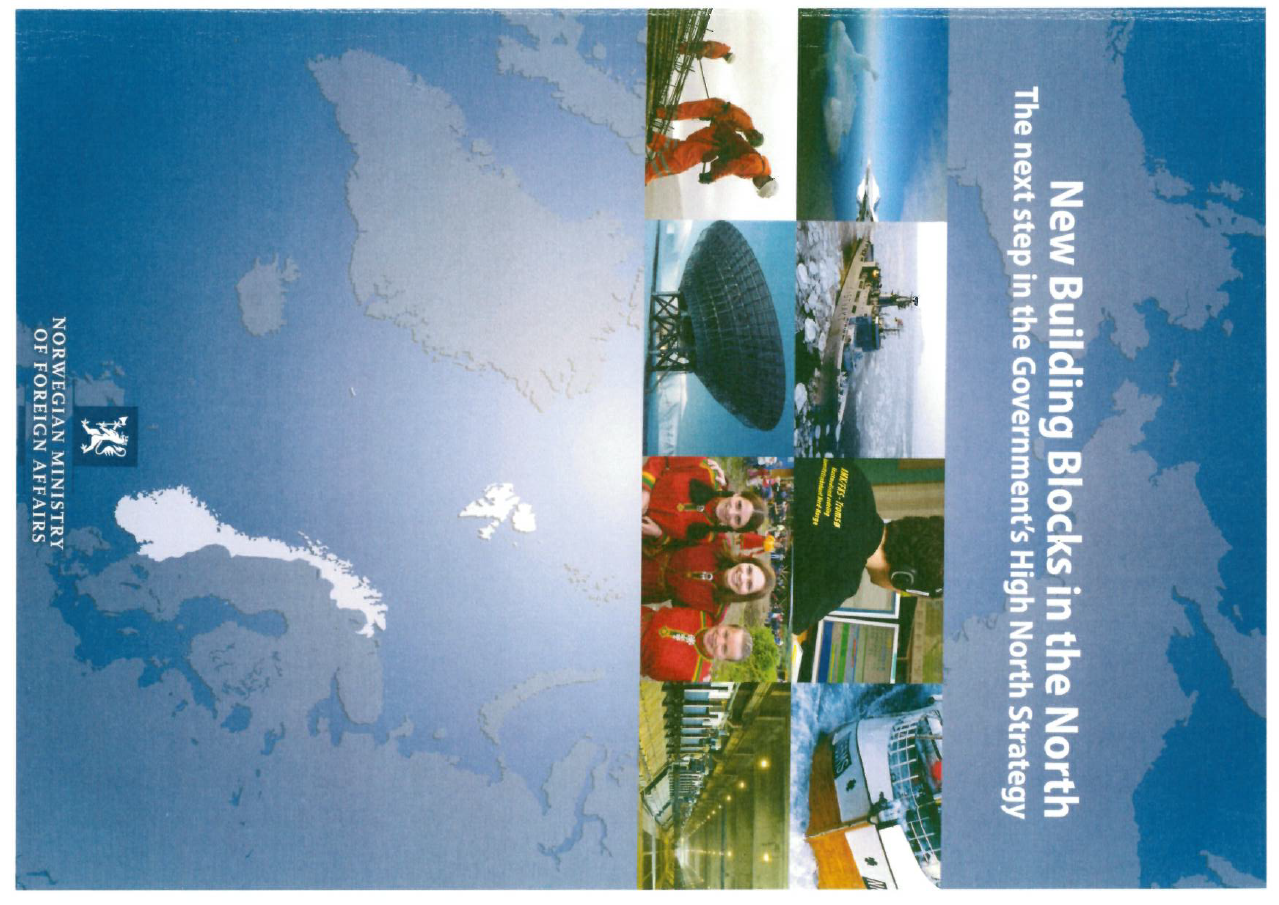 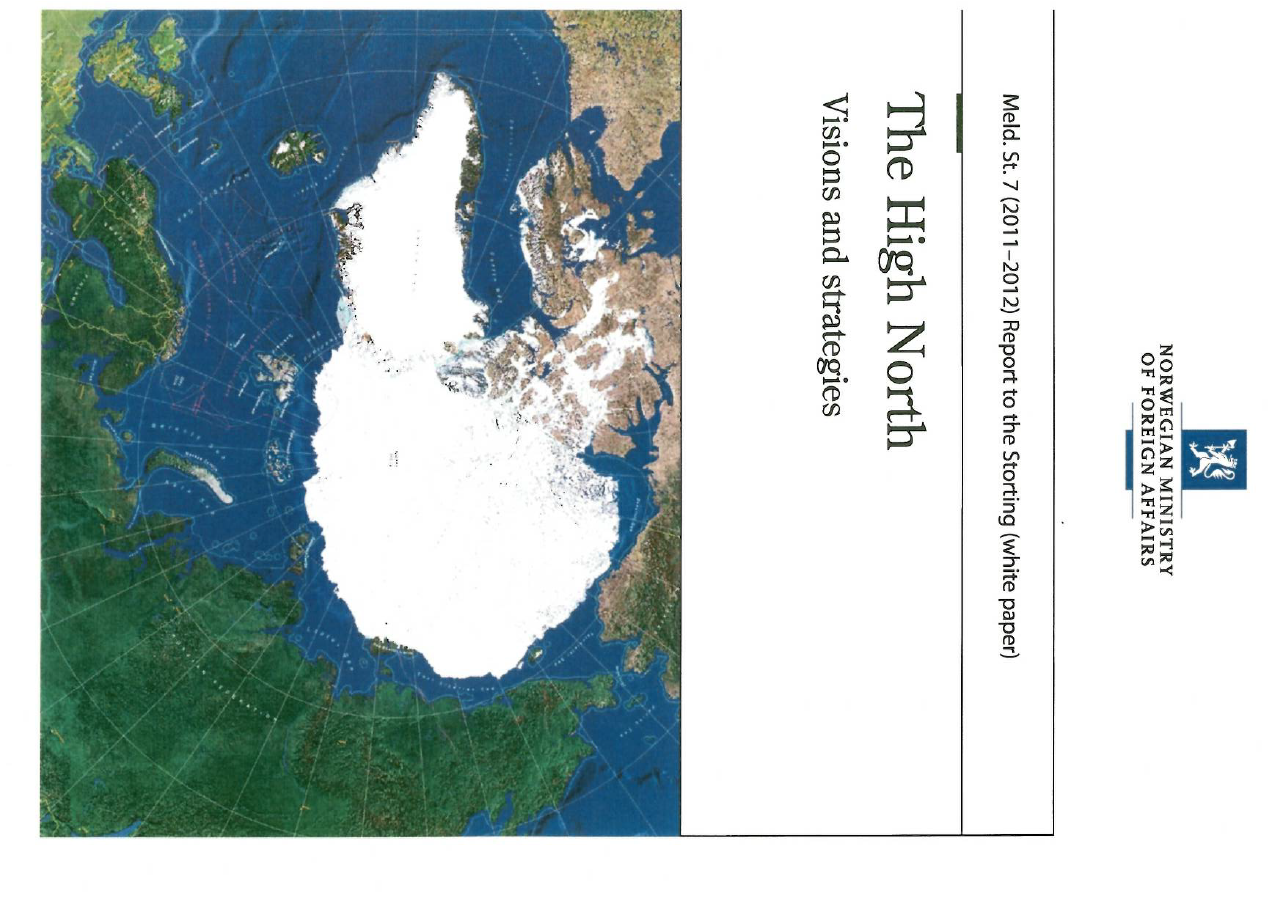 White Paper (2011-2012) The High NorthVisions and Strategies
‘’The High North is Norway’s most important strategic foreign policy priority’’

3 ‘Key Policy Objectives’

15 ‘Strategic Priorities’
3 Policy Objectives
To safeguard peace & stability and provide predictability

To ensure an integrated, ecosystem-based management regime that safeguards biodiversity and provides a basis for sustainable use of resources

To strengthen the basis for employment, value creation and welfare throughout the country by means of a regional and national effort in cooperation with partners from other countries and relevant indigenous groups
Se oftere mot nord. 
Gå mot vinden,  du får rødere kinn. 
Finn den ulendte stien.  Hold den. 
Den er kortere. 
Nord er best. 
Vinterens flammehimmel, 
sommernattens solmirakel. 
Gå mot vinden.  Klyv berg. 
Se mot nord. 
Oftere. 
Det er langt dette landet. 
Det meste er nord. 

(Rolf Jacobsen: Nord)
Delta i debatten!
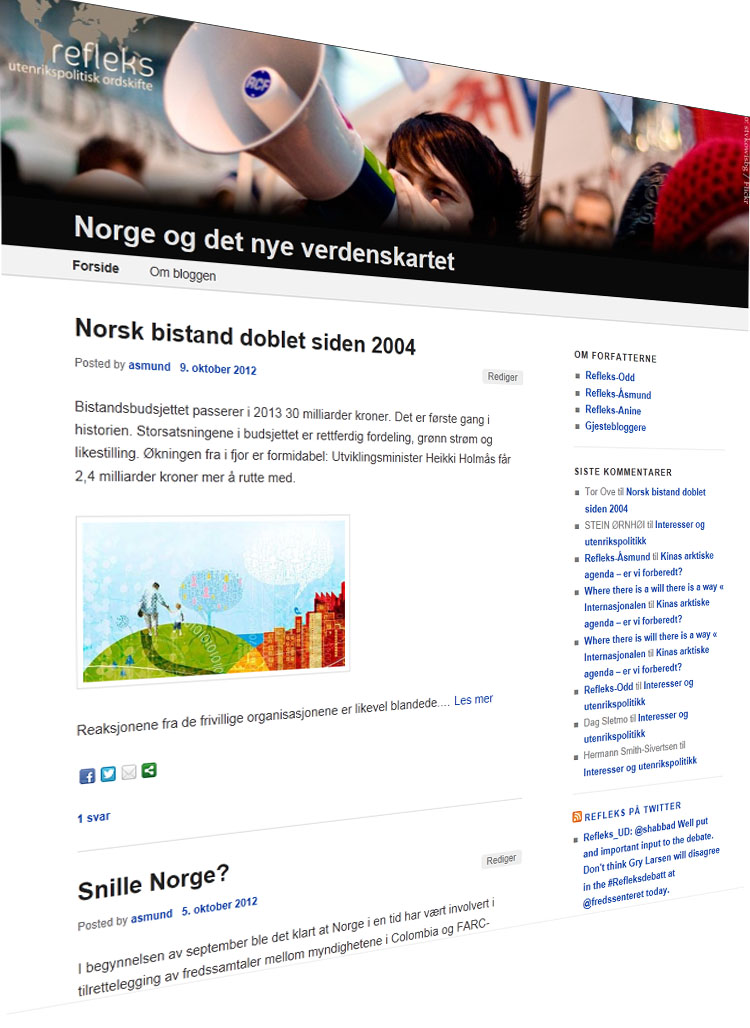 Hvis du er interessert i utenrikspolitikk og har egne meninger – delta i debatten!

Refleks ønsker gjestebloggere og kommentarer velkommen.

http://blogg.regjeringen.no/refleks
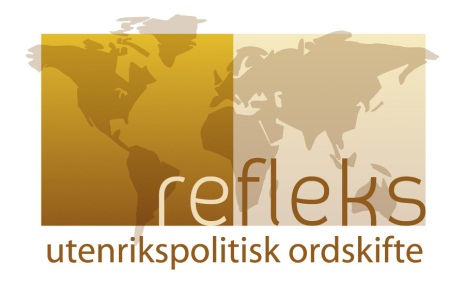